Quiz Topics (unit 6)look over your orange study guide
Social Darwinism
Railroads (3)
Agriculture Technology
Vertical Integration
Horizontal Integration
Assimilation
American Dream
Monopolies
Why Indian Conflict? (3)
Rich v. Poor (2)
Labor Unions (2)
Dawes Act
Sherman Anti-Trust Act
Laissez-Faire (2)
Rebus Review Before Quiz
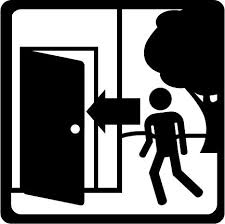 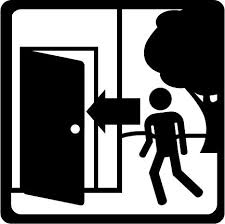 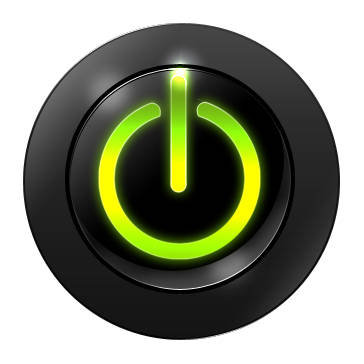 D
+S
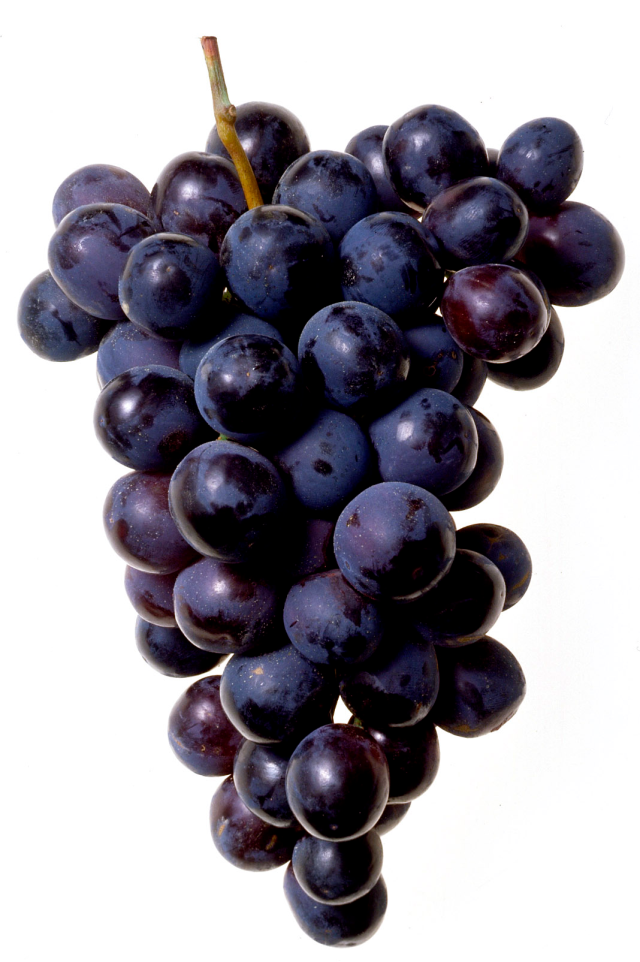 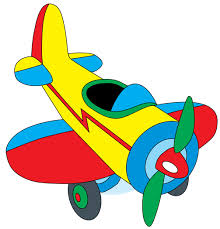 +t
+S
the
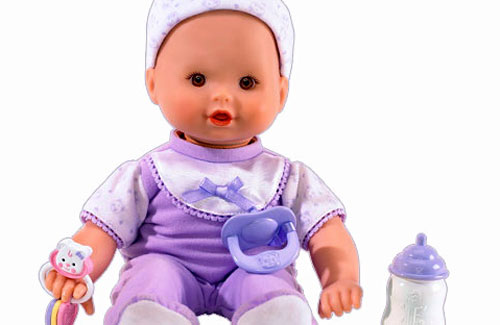 +s
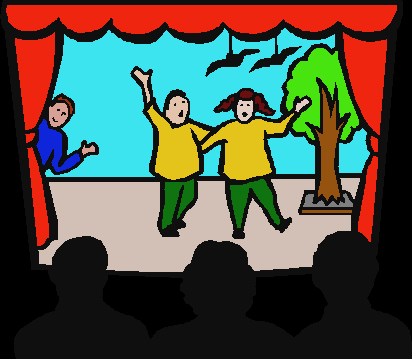 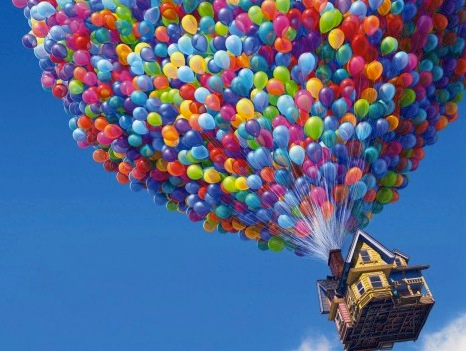 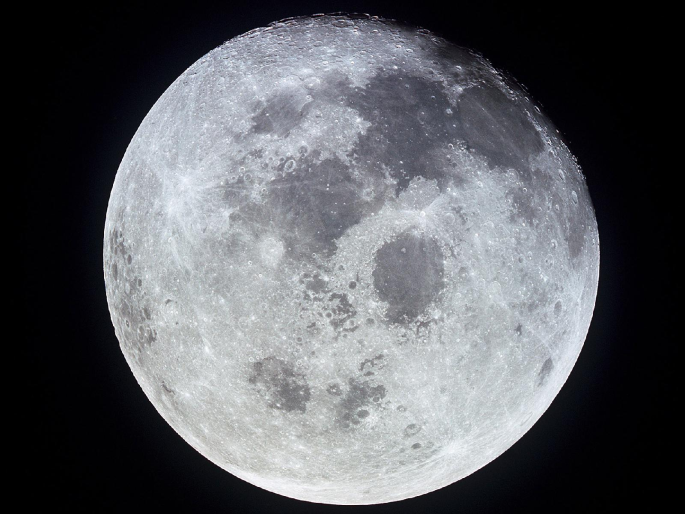 -O
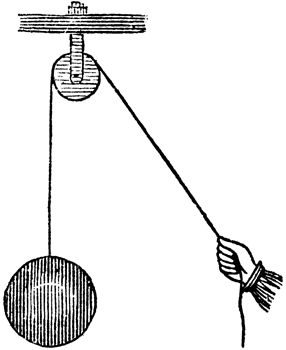 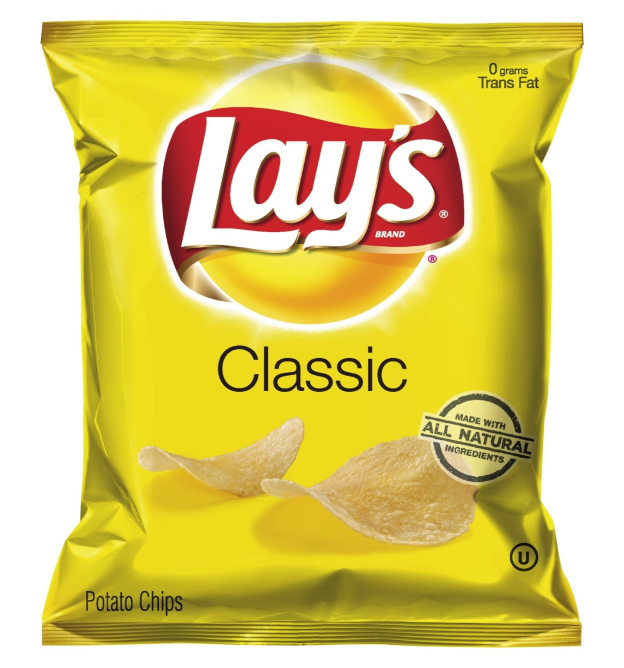 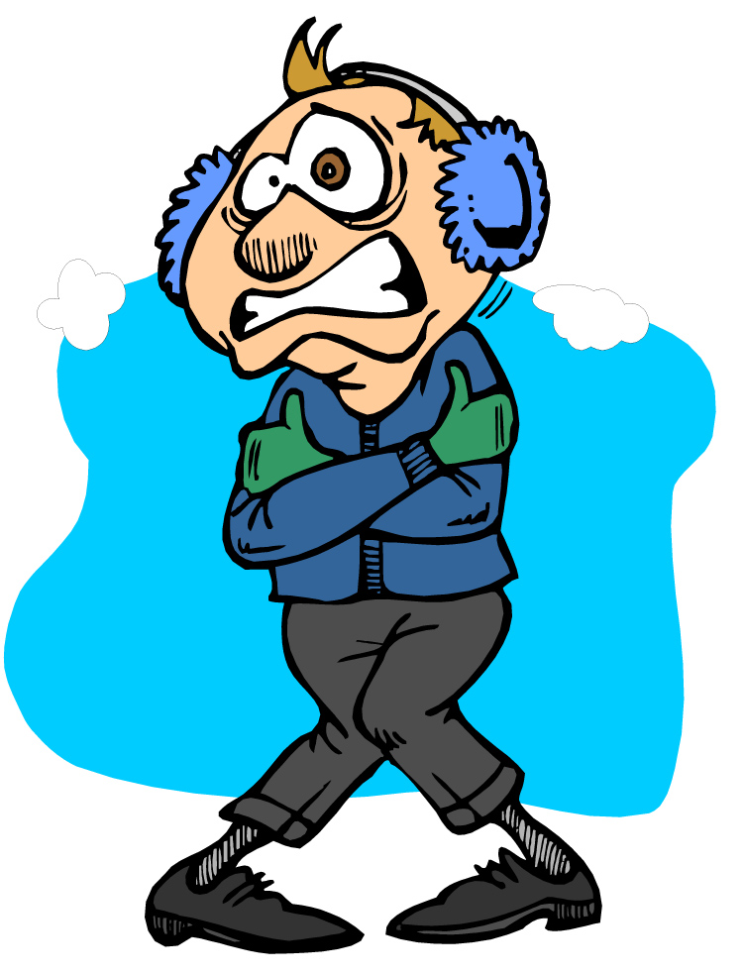 -S
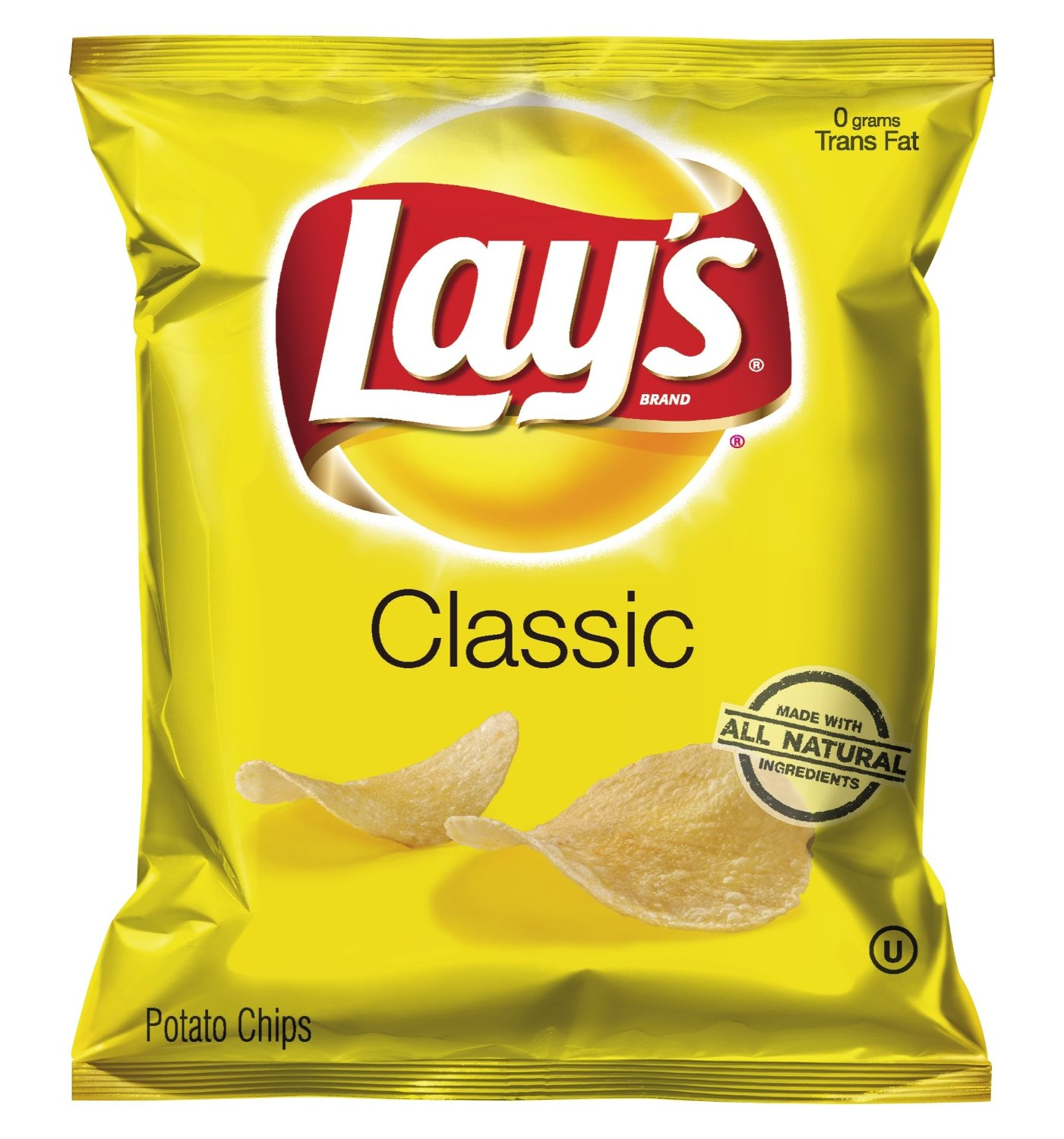 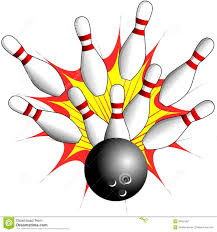 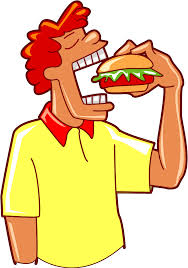 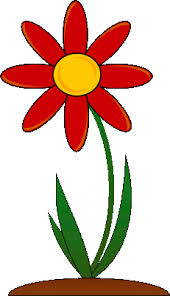 -fl
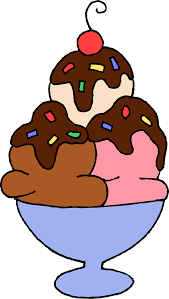 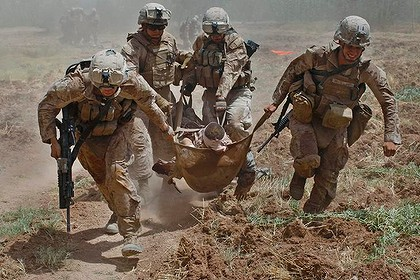 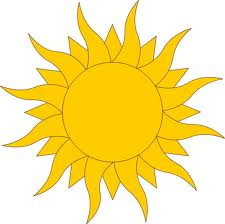 +k
-